Recombination of nucleic acids
Lecture 9th
Alexei Fedorov, 2014
Origin of Chesshttp://www.expert-chess-strategies.com/who-invented-chess.htmlhttp://www.ponderabout.com/archives/972/mind-boggling-exponential-growth.aspx
--"You are allowed to choose what you want!” the king said to the man who invented chess. "I will give it to you!"

--"My wish is to get some wheat! Please put one grain of wheat on to the first chess square and two on to the second and keep doubling up the wheat until the last square!"	

Soon the servants were flabbergasted and frightened.  „All the wheat of your kingdom and all the wheat of other kingdoms is not enough to fulfill this wish.”  They told to the king
Power of geometric progression!
264-1 equals to 18,446,744,073,709,551,615 
grains of wheat  -a quantity far greater than 
a thousand years of U.S. wheat production
In Gentetics:
2 – parents
4 – grand parents
8 -- great-grand parents
…
Human genetics (~5 generations/100 years)
200 years ago (10 generations) – 1024 direct ancestors  
400 years ago (20 generations) – 1.0 x106 direct ancestors 
600 years ago (30 generations) – 1.1x109 direct ancestors 
800 years ago (40 generations) – 1.1x1012 direct ancestors 
1000 years ago (50 generations) – 1.1x1015 direct ancestors 

Time of Jesus Christ  - ?
Time of pyramids - ?
Mice genetics
6 generations/year (laboratory)
3 generations/year (wild life)

In about 90 years
		2256  ~1.16 ×1077 direct ancestors 

       =116 trillion viginitillion!
Homologous recombination during meiosis
Homologous
chromosomes
gametogenesis
Mother’s
Father’s
Gametes consist of pieces of 
Mother’s and father’s 
chromosomes
QUIZ
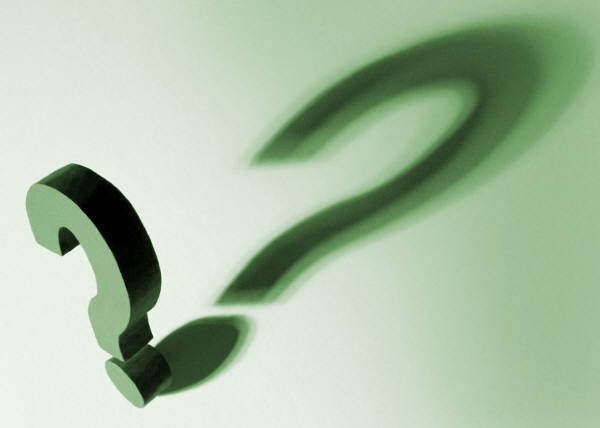 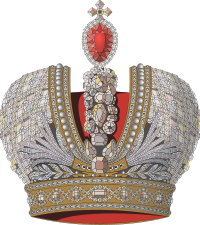 One of my direct ancestors from  the 30-th generation was a king (~600 years ago). How much genomic DNA has passed from the king to myself?
recombination is a fundamental  intrinsic property of nucleic acids vital for every living organism.
RNA molecule can join its ends itself!
PDB: 3IGI
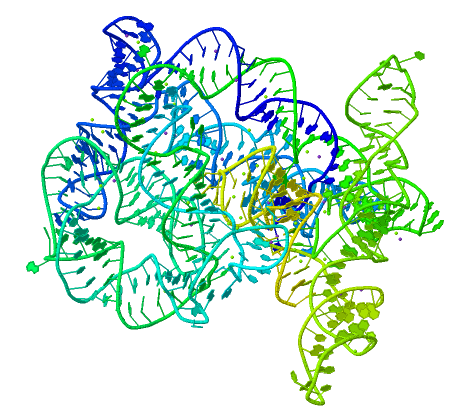 Mg+2   and  GTP
Tertiary architecture of the Oceanobacillus iheyensis group II intron
Toor et al. RNA 2010, 16:57-69.
Splicing of nuclear and group II intronshttp://en.wikipedia.org/wiki/Intron_splicing
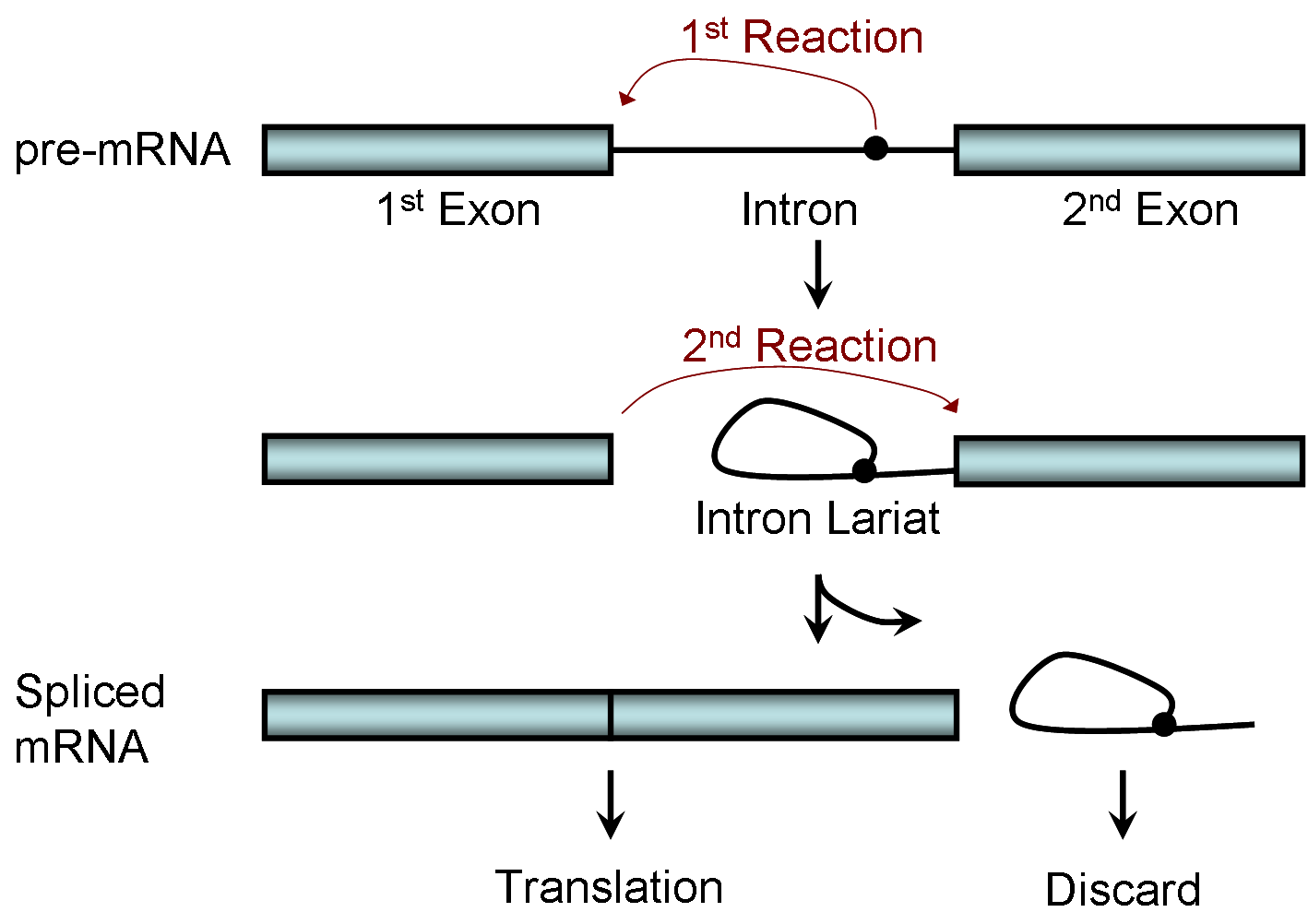 AG
GT
Group II introns in bacterial worldF. Martinez-Abarca and N. ToroMolecular Microbiology 2000, 38:917-926
http://www.fp.ucalgary.ca/group2introns/wherefound.htm
Crystal structure of a phage Twort group I ribozyme-product complex. Golden, B.L.,   Kim, H.,   Chase, E. (2005) Nat.Struct.Mol.Biol. 12: 82-89
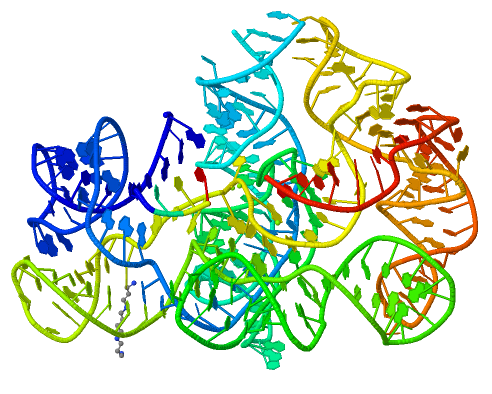 1Y0Q
Splicing of Group I intronshttp://en.wikipedia.org/wiki/Group_I_catalytic_intron
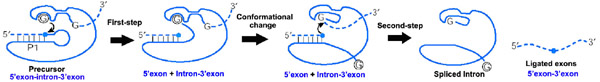 Splicing of group I introns is processed by two sequential ester-transfer reactions.[3] 
The exogenous guanosine or guanosine nucleotide (exoG) first docks onto the active
 G-binding site located in P7, and its 3'-OH is aligned to attack the phosphodiester 
bond at the 5' splice site located in P1, resulting in a free 3'-OH group at the upstream
 exon and the exoG being attached to the 5' end of the intron. Then the terminal G 
(omega G) of the intron swaps the exoG and occupies the G-binding site to organize 
the second ester-transfer reaction, the 3'-OH group of the upstream exon in P1 is 
aligned to attacks the 3' splice site in P10, leading to the ligation of the adjacent
 upstream and downstream exons and free of the catalytic intron.
'Telepathic' Genes Recognize Similarities In Each OtherScienceDaily (Jan. 26, 2008) http://www.sciencedaily.com/releases/2008/01/080124103151.htm
Genes have the ability to recognise similarities in each other from a distance, without any proteins or other biological molecules aiding the process, according to new research. This discovery could explain how similar genes find each other and group together in order to perform key processes involved in the evolution of species. 
Although the capacity for single complementary strands of DNA to attract each other is probably the best-known and most fundamental property of DNA, no-one knew until now that intact, double-stranded DNA could do this too.
The phenomenon might explain how identical paired DNA strands align themselves ready for repairs, copying, and alteration through a process called homologous recombination.
DNA double helices recognize mutual sequence homology in a protein free environment. Baldwin et al. J Phys Chem B. 2008;112(4):1060-4.
13
Molecular vibration-sensing component in D. melanogaster olfaction. Franco et al., 2011, PNAS.
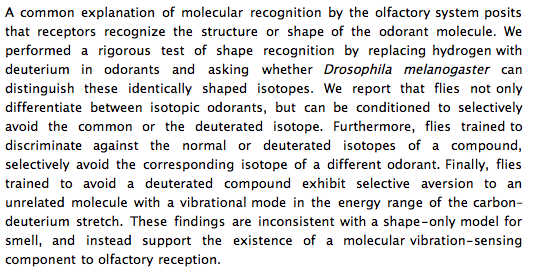 DNA Recombination is vital to all organisms!
Repair of DNA double-strand breaks 
Sexual reproduction
Genome evolution and creation on novel genes
Major types of DNA recombination from textbooks
Homologous recombination -- between two homologous DNA molecules.
Site-specific recombination -- at a specific DNA sequence which is present in both non-homologous DNA molecules that may have the recombination.
Transposition – occurs when a mobile element is inserted into a target DNA.
Non-homologous end joining (NHEJ) is a pathway that repairs double-strand breaks in DNA.
Dickson et al. “Retrotransposition of a yeast group II intron occures by reverse splicing directly into ectopic DNA sites”. PNAS 2001, 98:13207-13212Reverse splicing of intronic RNA directly into DNA target sites
Retrotransposition mechanisms using DNA targets. The COXI gene of strain 1+t20 (top) contains both the donor aI1 intron (hatched) and the 5 848 ectopic site in intron 5  (open rectangle) The mechanism on the left begins with reverse splicing into the ectopic site in double-stranded DNA. Inefficient nicking of the antisense strand forms the primer for full-length cDNA synthesis by the RT with completion of intron insertion by DNA repair. The mechanism on the right begins with reverse splicing into the ectopic site at a replication fork. cDNA synthesis is initiated either de novo or by using the 3' end of the newly made leading strand with further replication and repair needed to complete intron insertion
Crystal structure of two chains of the RecA protein bound to DNA. A double-strand break and two adjacent 3' overhangs are visible. http://en.wikipedia.org/wiki/Homologous_recombination
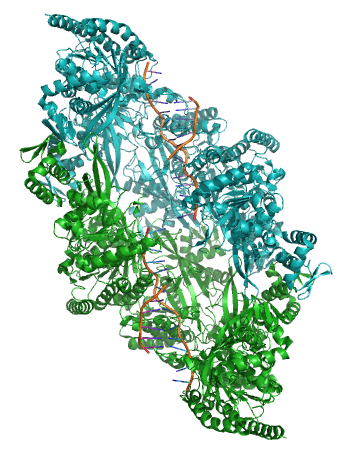 Human proteins homologous to E. coli RecAhttp://en.wikipedia.org/wiki/Homologous_recombination
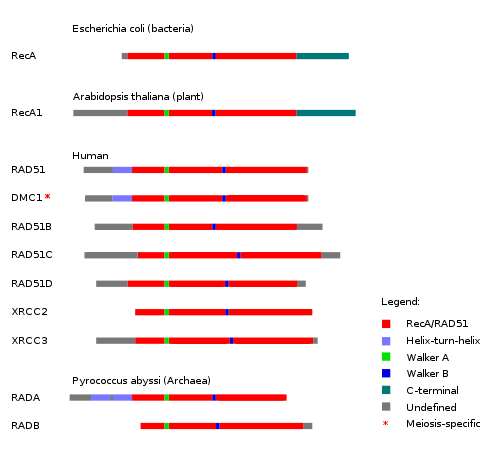 Hot and cold spots for homologous recombination http://hapmap.ncbi.nlm.nih.gov/downloads/recombination/
1640705					 1.2602869151 				1.0447704391
1643532					 1.1823811803 				1.0483332702
0.002827 Mb
0.003563 cM
2,108,219                                      11.3590716646                                 1.873665397
1,021,403                                     0.2587157271                                    0.4358957457
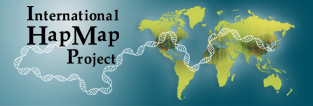 Site-specific recombination
×
×
Site-specific recombination
×
×
4
5
6
7
8
3
Partial exon repetition
100 bp
GENE:  ribosomal protein L7a
4
5
7
6
EST:  CF127429
6
5
Exons 5 and 6, pieces of which are repeated within the EST, are shown in color.  
Short direct repeated sequence CACCAC inside exon 5 and 6 is shown as a gray bar with an arrow above it. This repeat lies precisely in the junction of partial exon 
repetition in the EST clone.
Partial exon scrambling
A
Gene: hypoxia-inducible factor-3 alpha isoform b
5
2
3
4
6
100 bp
EST AU118844
1
2
4
5
6
3
4
5
Site-specific recombination with inversion
b
a
a
×
b
b
a
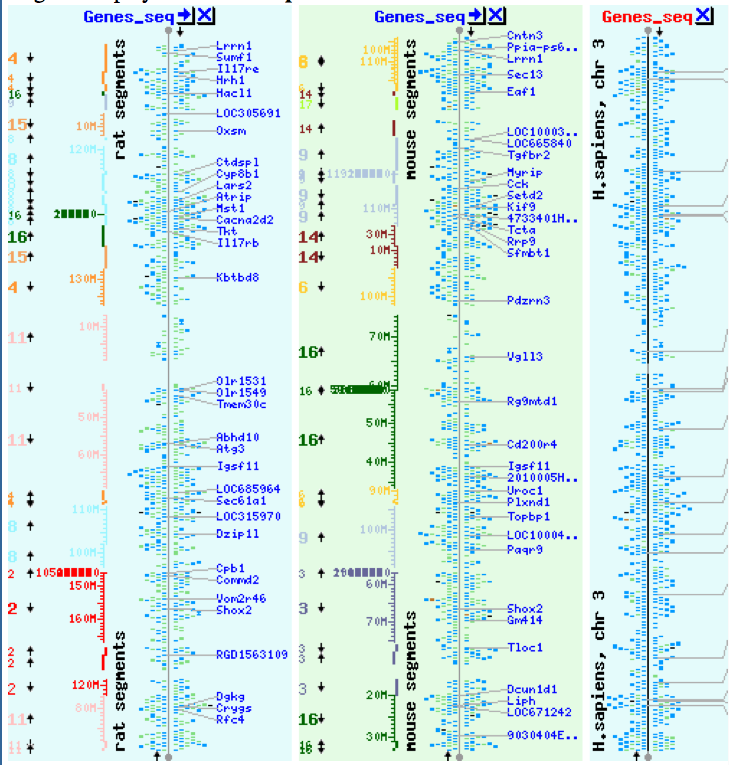 NCBI Homology mapshttp://www.ncbi.nlm.nih.gov/projects/homology/maps/
Mammalian chromosomes are mosaic and resulted from numerous recombinations
Genomic maps of human and mouse at NCBI

http://www.ncbi.nlm.nih.gov/projects/homology/maps/
Segmental duplications between chromosomes in the human genome. The 24 panels show the 1077 duplicated blocks of genes, containing 10,310 pairs of genes in total.
Figure 2 Patterns of intrachromosomal and interchromosomal duplication (≥10 kb; ≥95%).
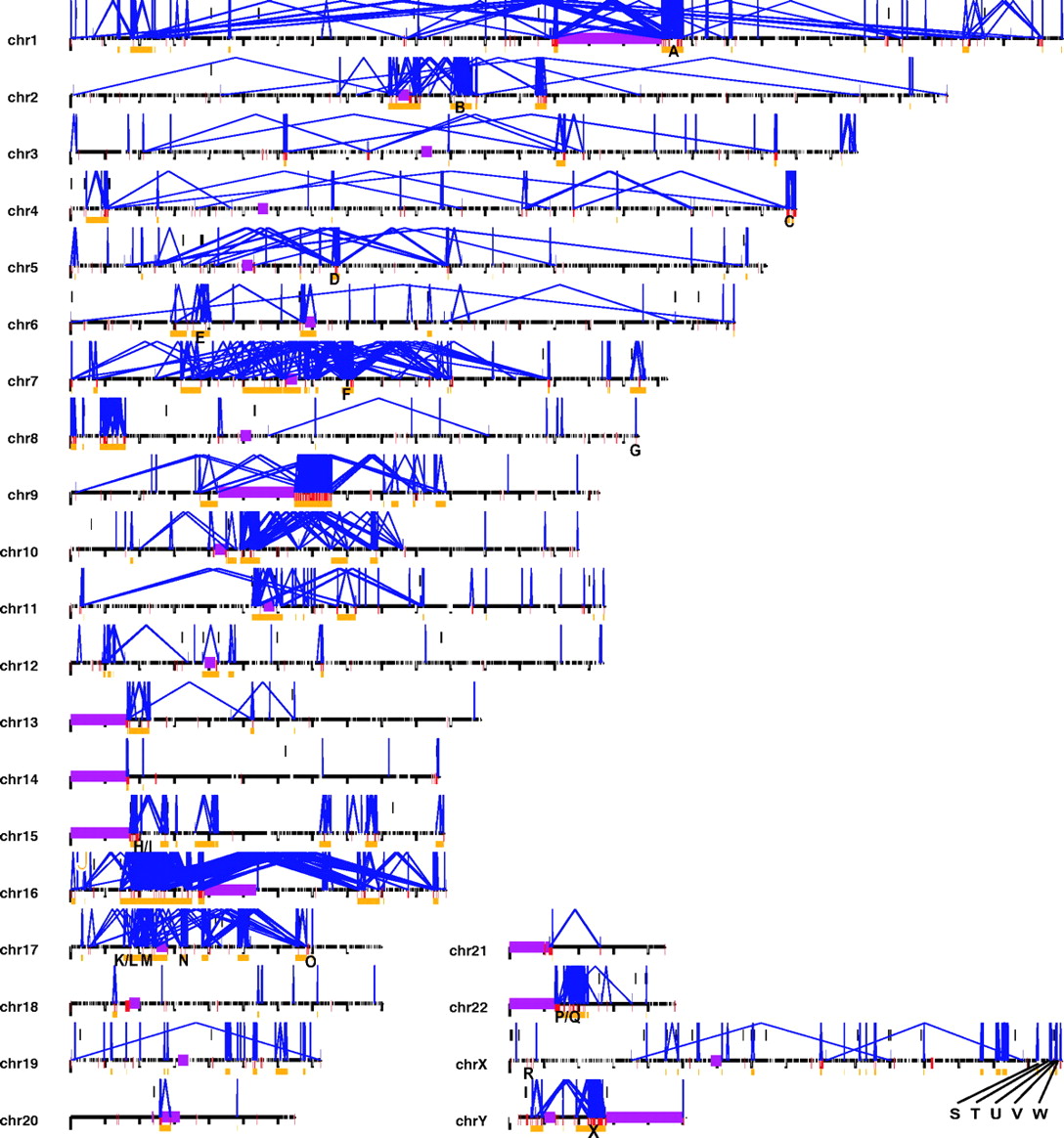 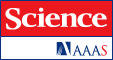 J A Bailey et al. Science 2002;297:1003-1007
Published by AAAS
[Speaker Notes: Patterns of intrachromosomal and interchromosomal duplication (≥10 kb; ≥95%). The graphic shows a genome-wide view of intrachromosomal (blue, with connecting lines) and interchromosomal (red bars) segmental duplications. Purple bars represent areas (acrocentric chromosomal arms, heterochromatin satellite DNA, and centromeres) not targeted as part of the Human Genome Project. Unique regions (≥50 kb and <10 Mb) of the genome encompassed by intrachromosomal duplications (≥95% sequence identity and ≥10 kb) are shown as gold bars. Such regions are typically associated with recurrent chromosomal structural rearrangements associated with genetic disease. A total of 169 regions (∼298 Mb of sequence) were identified as potential hot spots for genomic rearrangement. Twenty-four of these regions (labeled A to X) correspond to known genomic disorders: (A) Gaucher disease, (B) familial juvenile nephronophthisis, (C) fascioscapulo- humeral muscular dystrophy, (D) spinal muscular atrophy, (E) congenital adrenal hyperplasia III, (F) Williams-Beuren syndrome, (G) glucocorticoid-remediable aldosteronism, (H) Prader-Willi syndrome, (I) Angelman syndrome, (J) polycystic kidney disease, (K) Charcot-Marie-Tooth disease type 1A, (L) hereditary neuropathy with liability to pressure palsies, (M) Smith-Magenis syndrome, (N) neurofibromatosis, (O) pituitary dwarfism, (P) cat eye syndrome, (Q) DiGeorge/velocardiofacial syndrome, (R) ichthyosis, (S) Hunter syndrome (mucopolysaccharidosis type II), (T) red-green color blindness, (U) Emery-Dreifuss muscular dystrophy, (V) incontinentia pigmenti, (W) hemophilia A, and (X) azoospermia (AZFc region). Specific regions corresponding to each region can be found athttp://humanparalogy.cwru.edu/SDD/hotspots.htm. For details about patterns of interchromosomal duplications, see fig. S4.]
Viruses and host cells
HIV virus integrase
Site-specific recombination is used by bacteriophage λ to integrate or excise its genome into and out of the host chromosome. λ recombination is carried out by the bacteriophage-encoded integrase protein (λ -int). Nature 2005, 435:1059-66.
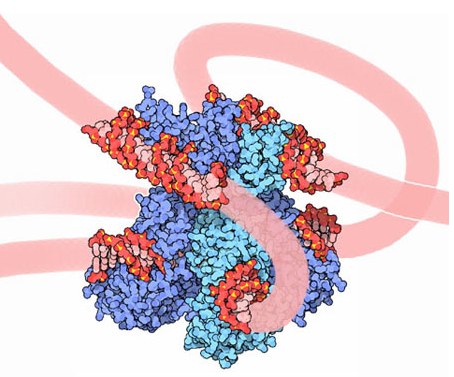 PDB:  Molecule of the month: TRANSPOSASE 
Lambda integrase from a bacteriophage (PDB entry 1z1g). This structure catches the Enzyme in the middle of its reaction, which  involves an elaborate looping of DNA in and around the enzyme. http://www.pdb.org/pdb/static.do?p=education_discussion/molecule_of_the_month/pdb84_2.html
PDB: Molecule of the Month Transposase by David S. Goodsell http://www.pdb.org/pdb/static.do?p=education_discussion/molecule_of_the_month/pdb84_1.html
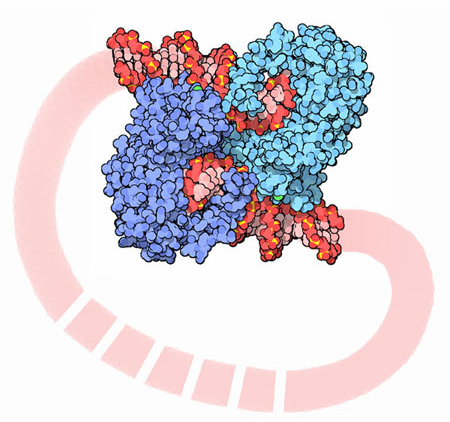 Bacterial transposase (PDB entry 1muh) that moves a transposon called Tn5. The transposition starts when two copies of enzyme bind to the DNA at the two ends of the transposon. Then, the two ends are brought together, closing the transposon into a big loop, and the transposase cuts the DNA at both ends.
1muh
InterPro: Transposase By Jennifer McDowall http://www.ebi.ac.uk/interpro/potm/2006_12/Page1.htm
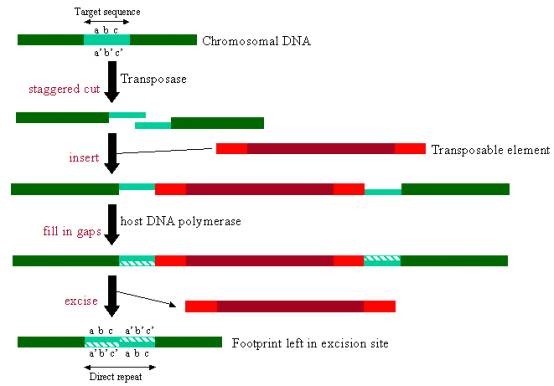 Origin of novel genes by DNA recombination
Walter Gilbert
The inventor of DNA sequencing technique ( Nobel Prize 1982)

Exon shuffling theory 1978
Exon shuffling
Modern gene
Short ancient genes
Common case
Protein subcellular relocalization:a new perspective on the origin of novel genes. Byun-McKay S A.  and Geeta R. 2007, TEE 22:338-344.
The origin of new genes: glimpses from the young and old. Long M, Betrán E, Thornton K, Wang W. Nat Rev Genet. 2003;4:865-75.
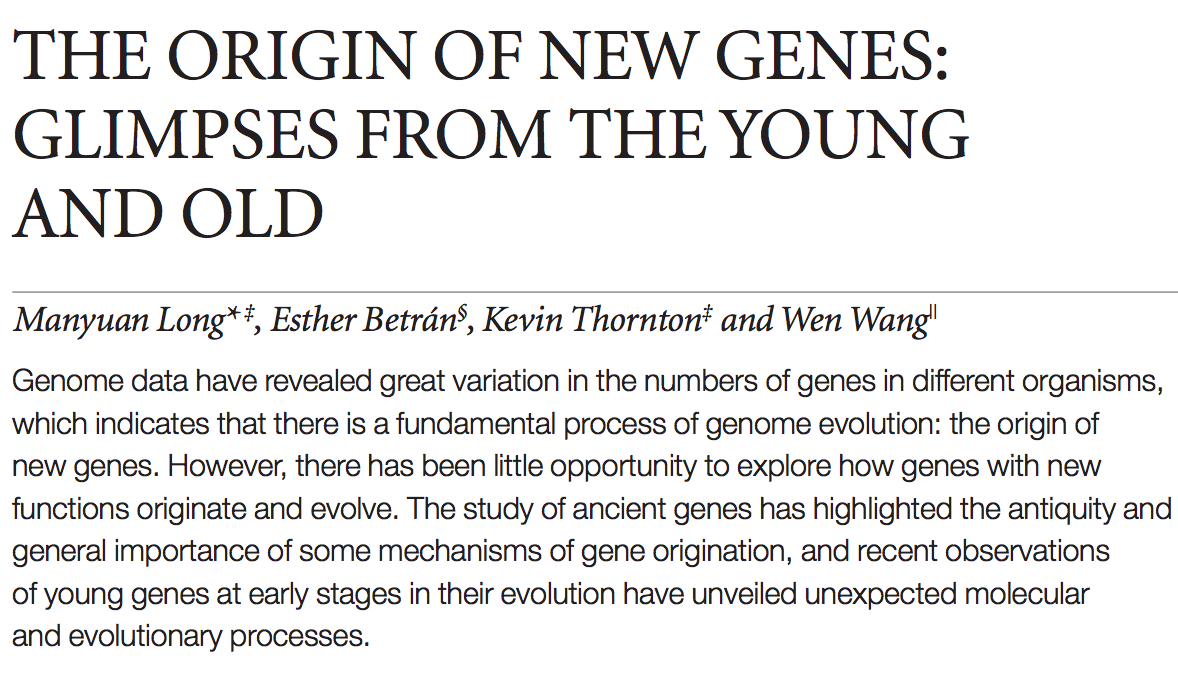 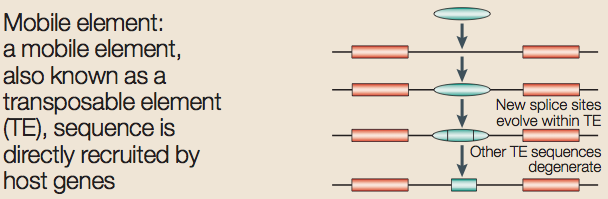 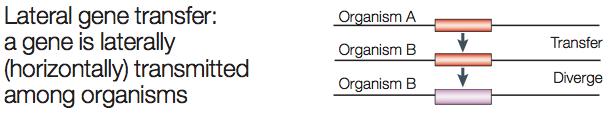 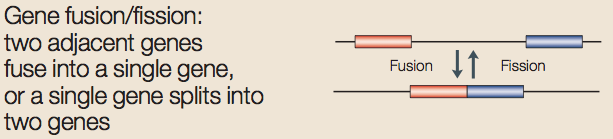 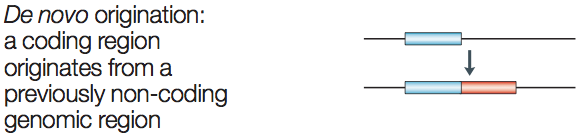 Recent de novo origin of human protein-coding genes. Knowles DG, McLysaght A. Genome Res. 2009;19:1752-9.
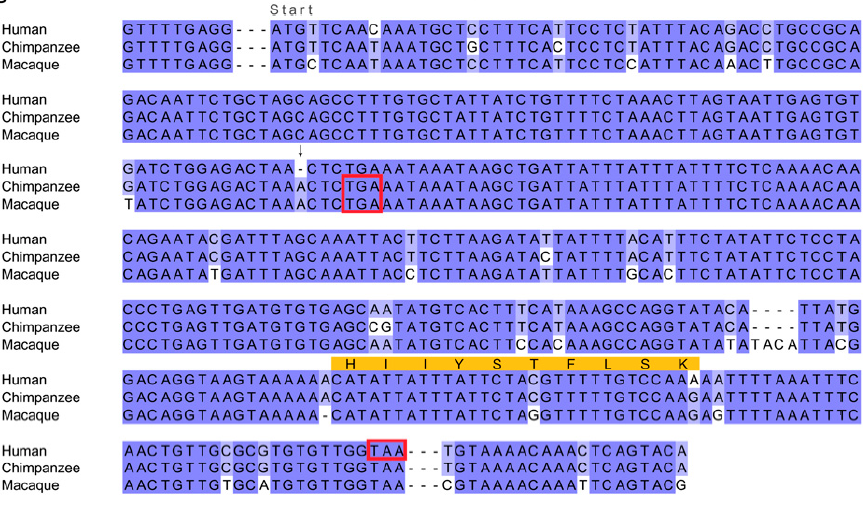 CONCLUSIONS
DNA recombination is a enormously important process  for all species from viruses to humans.

Recombination  is an intrinsic property of nucleic acids and these molecules are susceptible to joining their ends. In addition, evolution invented thousands of proteins that assist DNA recombination and became crucial for cell functioning.  

Recombination is a major engine of evolution.
Homework assignment
Find the hottest and the coldest spot for recombination in the human genome. Specify the chromosome, the position, and recombination rate. (see slide 21)

Compare the structure of the EST with the structure of its gene.  Describe the difference between the EST and the expected mRNA transcript of the gene and the reason for it.  SEQUENCES: BP214078 and CO245739 (second character is “ou”, not zero) 
	(see slide 24-25) 
(To get the sequence (e.g. BP214078) from NCBI web choose “Nucleotide” option)